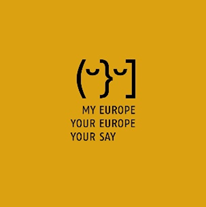 AC21Έχεις τη δύναμη να πάρεις τις ΔΙΚΕΣ ΣΟΥ ΑΠΟΦΑΣΕΙΣ
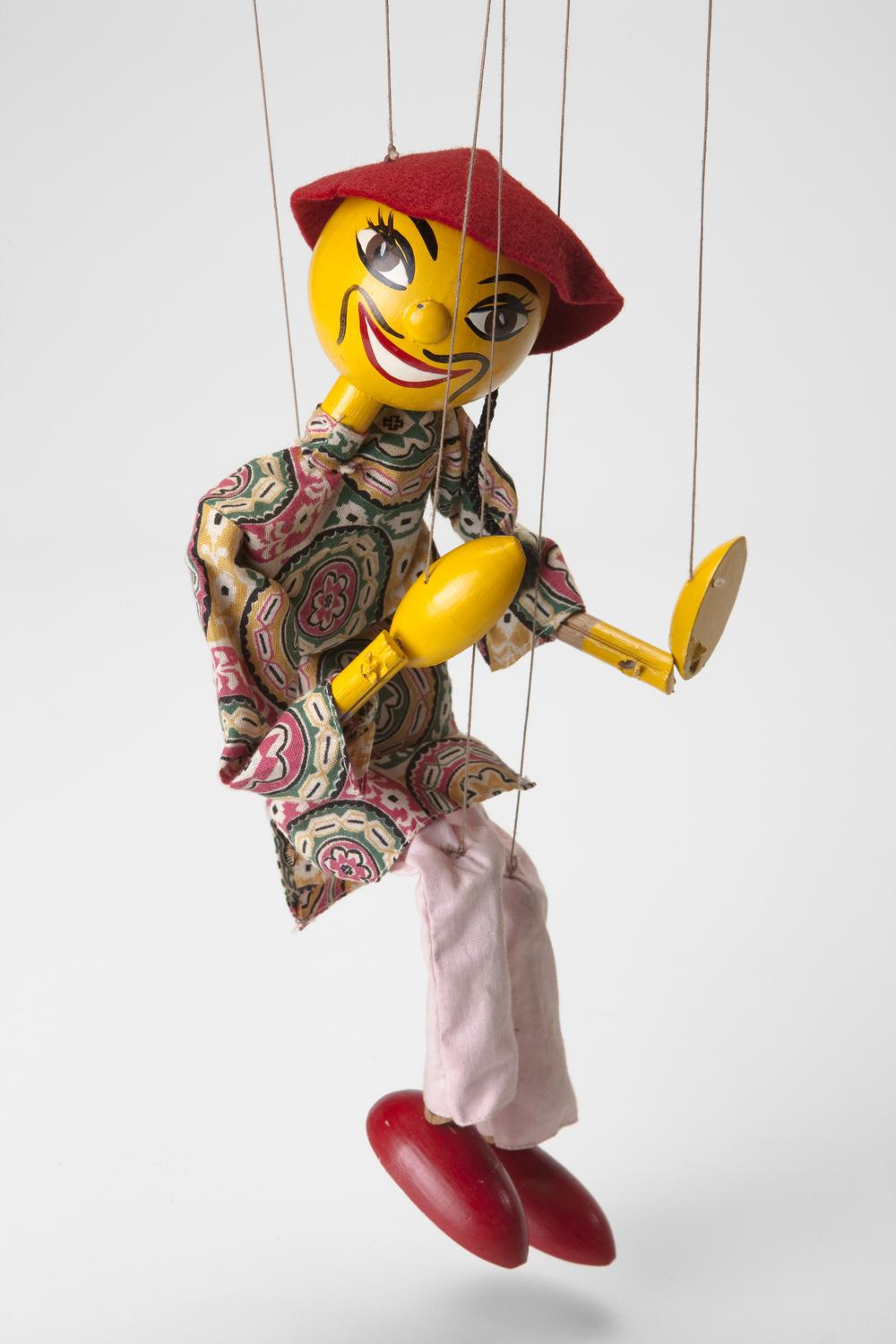 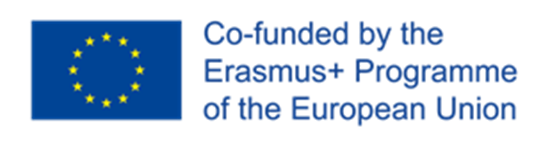 Τα τέσσερα βήματαΔΕΝ είσαι ΜΑΡΙΟΝΕΤΑ, έχεις τη δύναμη ΓΙΑ ΝΑ ΠΑΡΕΙΣ ΤΙΣ ΔΙΚΕΣ ΣΟΥ ΑΠΟΦΑΣΕΙΣ
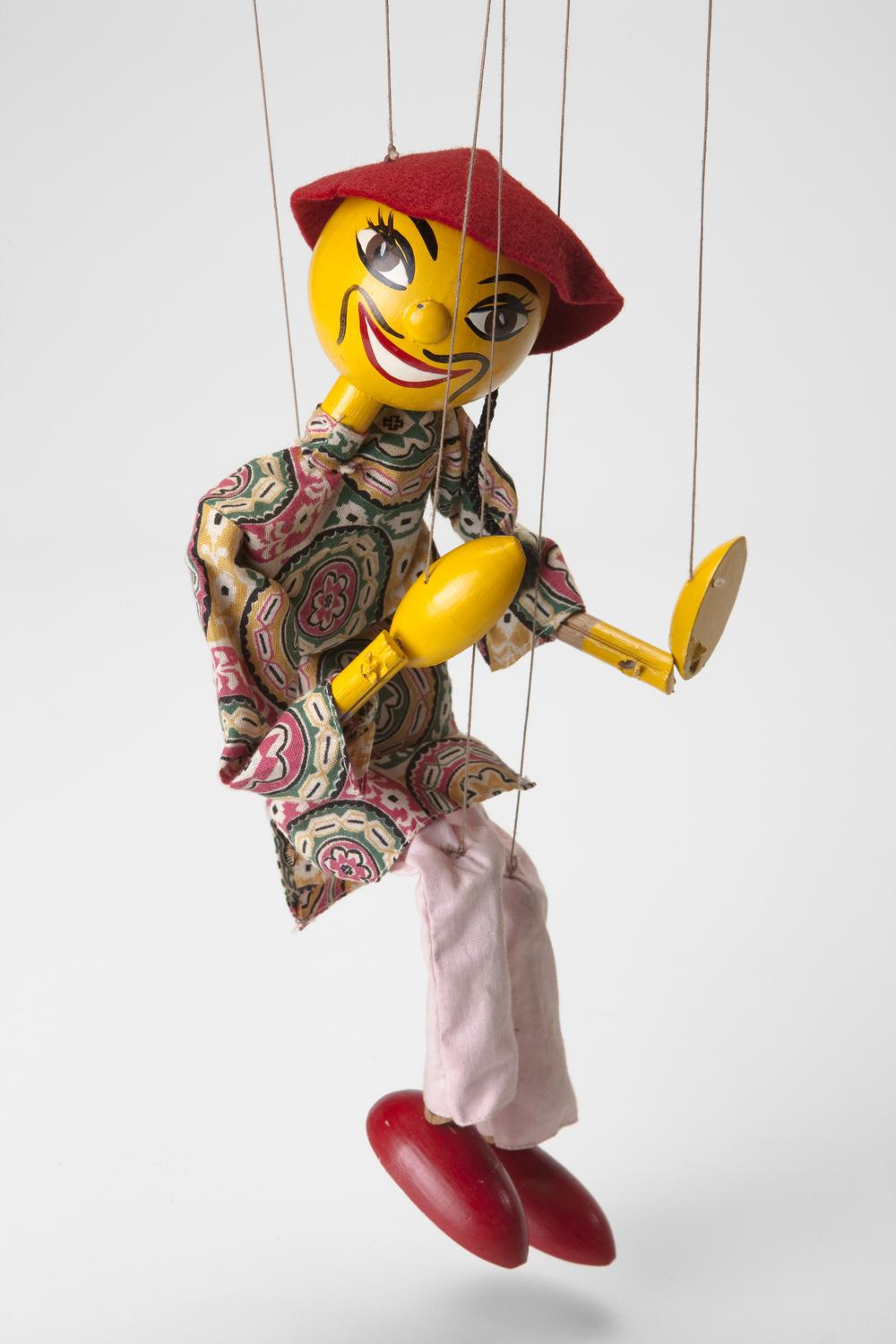 Το να είσαι μαθητής είναι δύσκολο, όχι μόνο λόγω των μαθημάτων και των εργασιών.
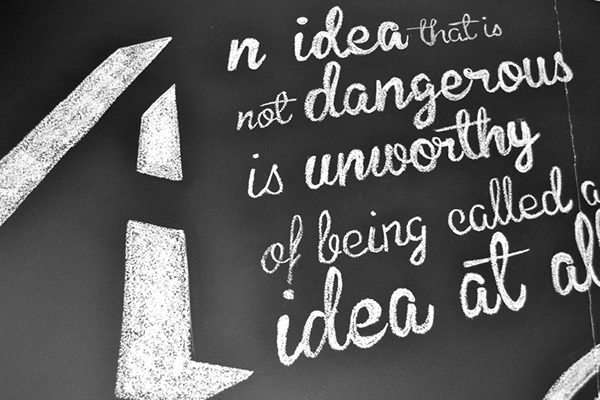 Πολύ συχνά οι συμμαθητές σου δεν θα δεχτούν αυτό που πραγματικά είσαι.
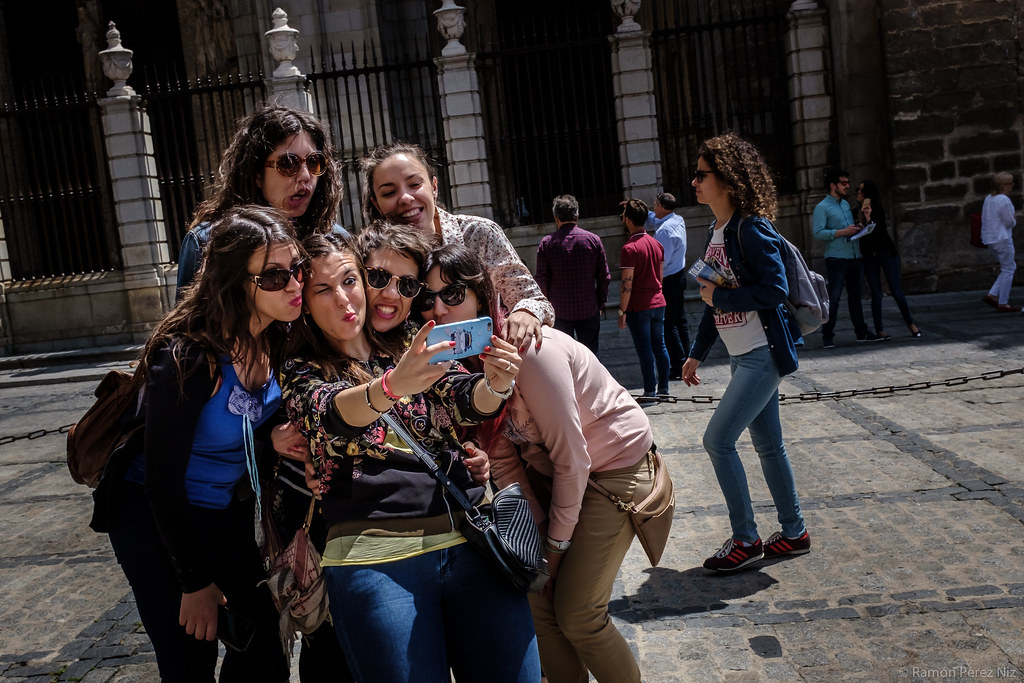 Στις περισσότερες περιπτώσεις οι συμμαθητές σου δεν θα είναι αντίγραφο του εαυτού σου.
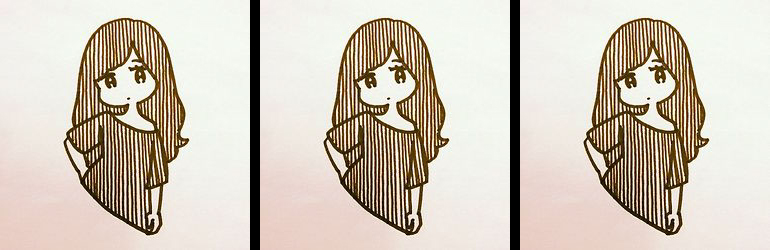 Οι συμμαθητές σου είναι πιο πιθανό να έχουν διαφορετικά χόμπι, ακόμα και να προέρχονται από διαφορετική κουλτούρα, αλλά αυτό που έχει σημασία είναι ότι κάνουν καλά πράγματα.
Είναι δύσκολο να συναντήσεις συμμαθητές που σου επιτρέπουν να διεκδικήσεις τις ανάγκες και τα ενδιαφέροντά σου.
Μερικές φορές η πίεση από τους συμμαθητές σου μπορεί να σε κάνει να κάνεις κακά πράγματα.
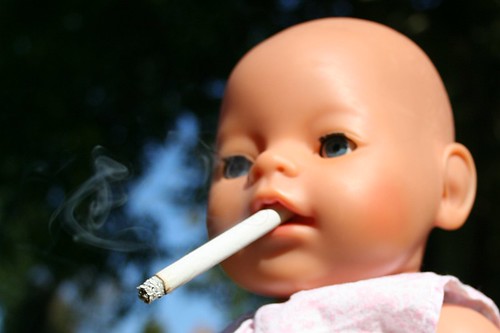 Όταν υποκύπτεις στην πίεση, γίνεσαι ΜΑΡΙΟΝΕΤΑ. Σε ελέγχουν άλλοι.
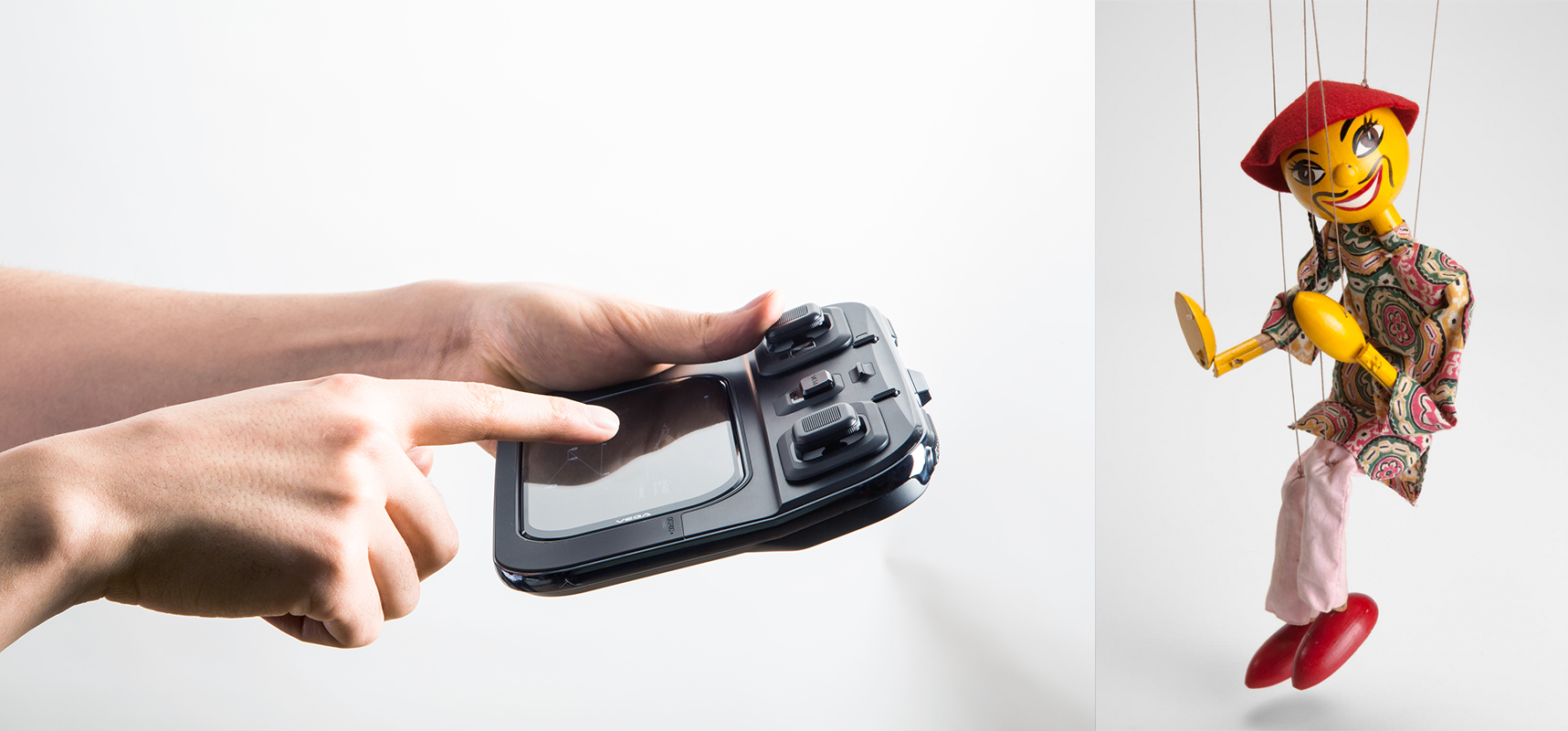 Βήμα 1: Προστάτεψε τον εαυτό σου από καταστάσειςόταν οι συμμαθητές σου σε πιέζουν.
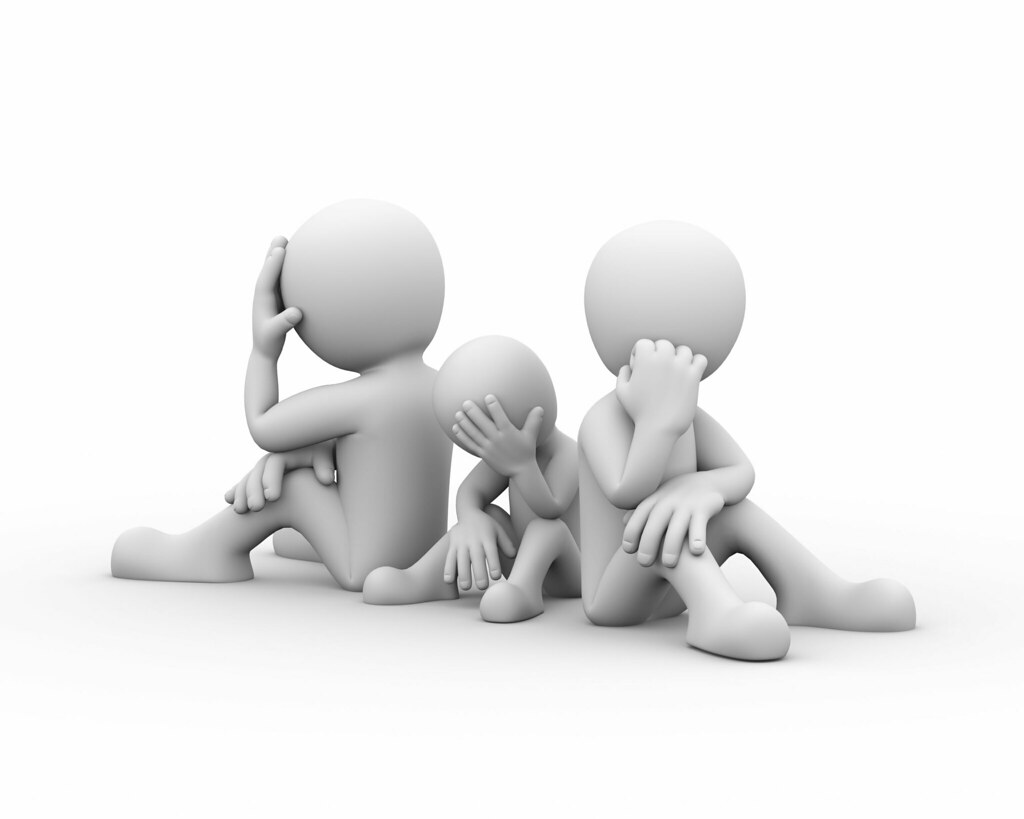 Μην φοβάσαι να είσαι διαφορετικός.Μην κάνεις τίποτα μόνο επειδή θέλεις να κάνεις χάρη στους συμμαθητές σου.
Βήμα 2: Σκέψου τις συνέπειες πριν να λάβεις μια απόφαση.
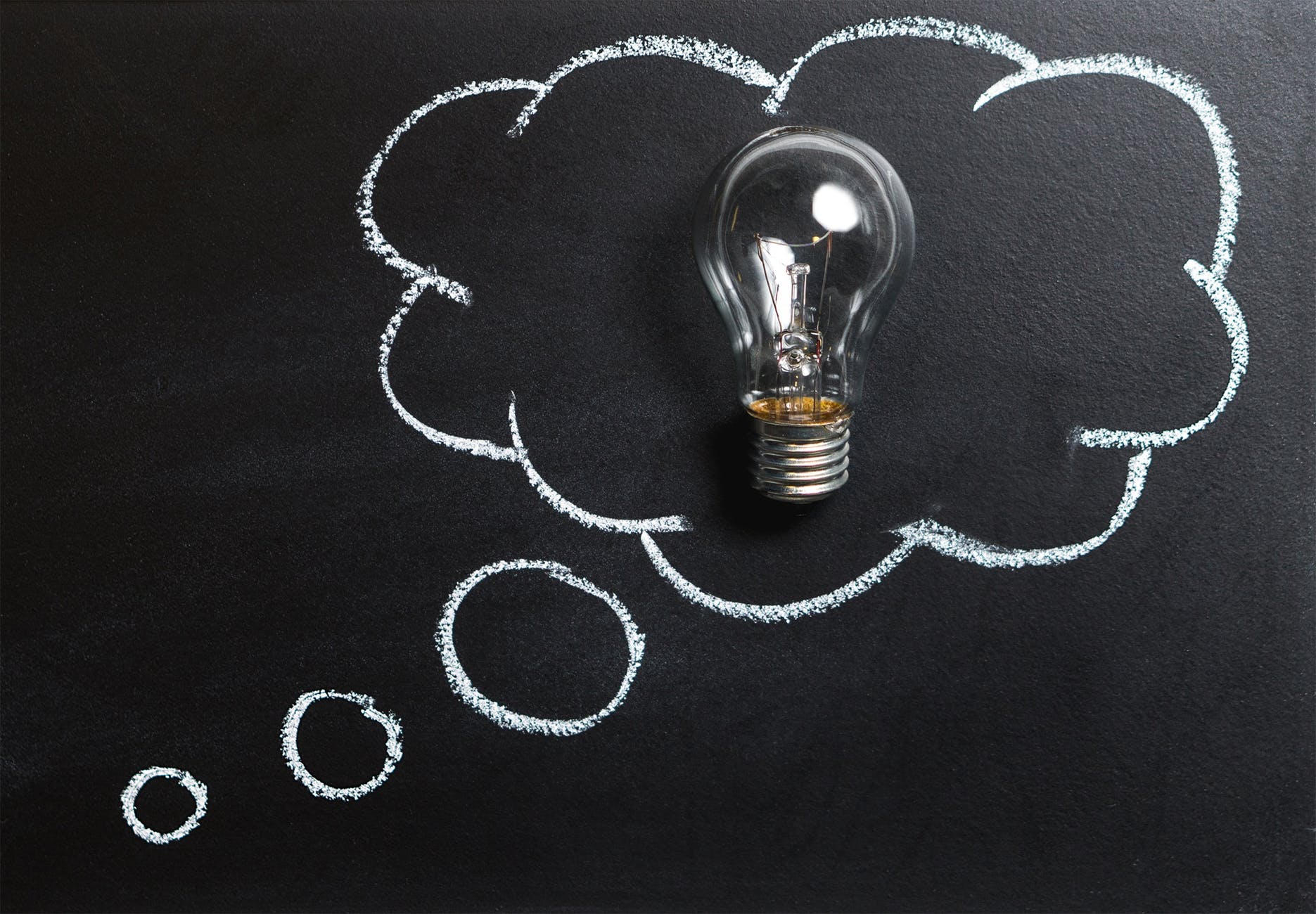 Σκέψου ανεξάρτητα. Να χρησιμοποιείς την κριτική σου σκέψη. Μην κάνεις τίποτα μόνο επειδή σου έχουν πει να το κάνεις.
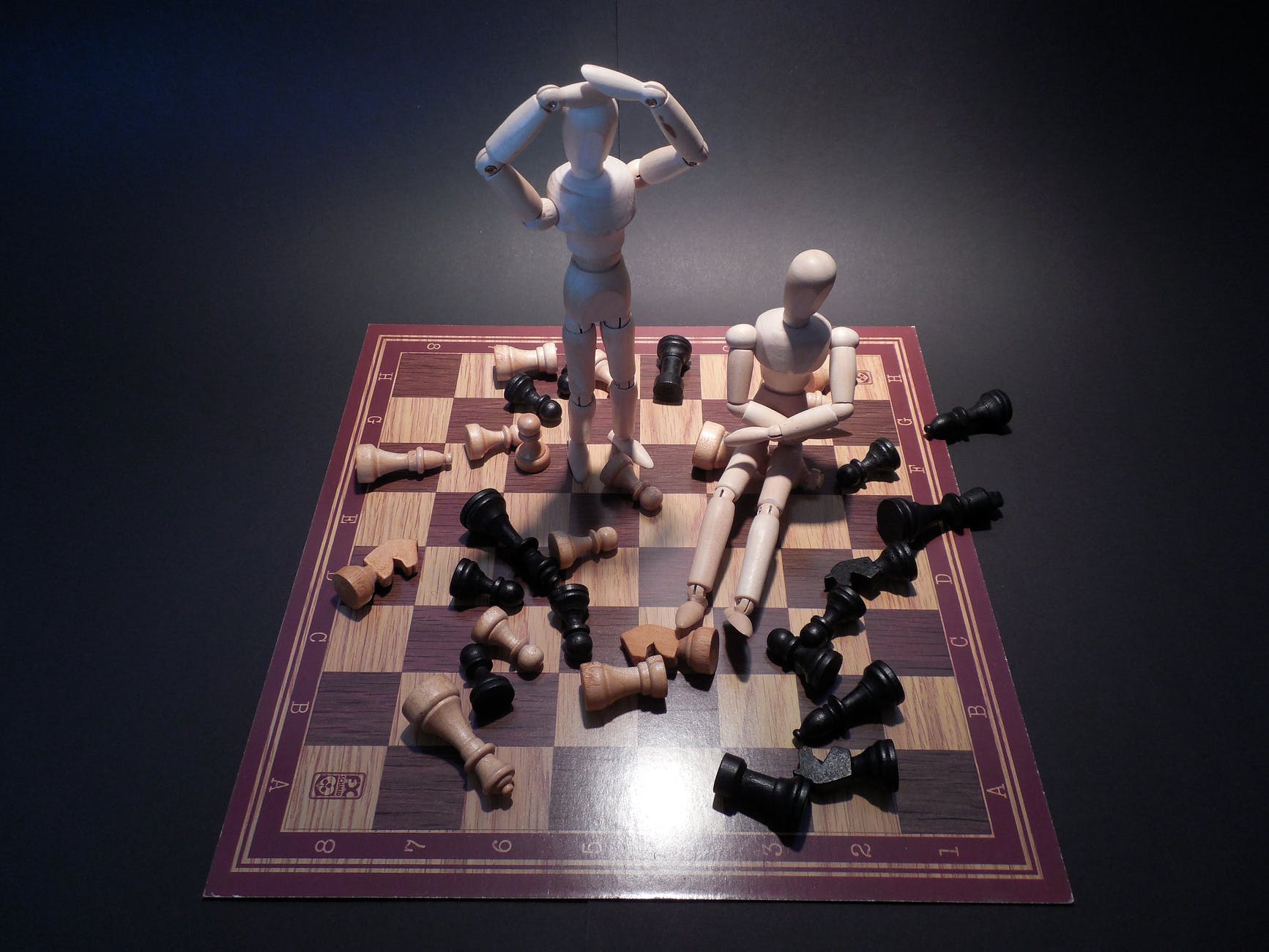 Σκέψου αν η απόφαση που παίρνεις είναι σωστή και δεν θα κάνεις κάποιο λάθος.
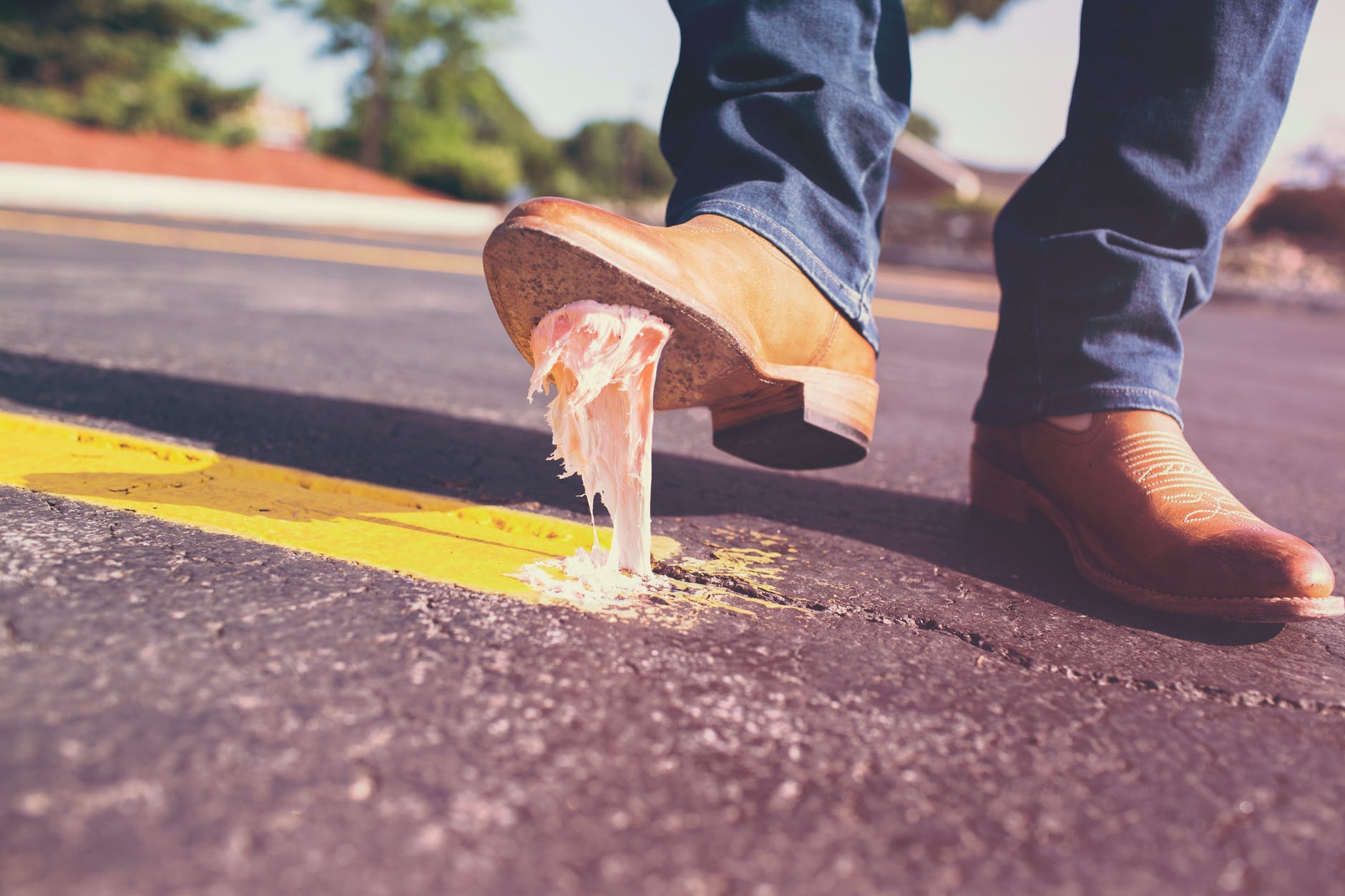 Σκέψου τις συνέπειες των πράξεών σουκαι πώς θα επηρεάσουν την υγεία σου και το μέλλον σου.
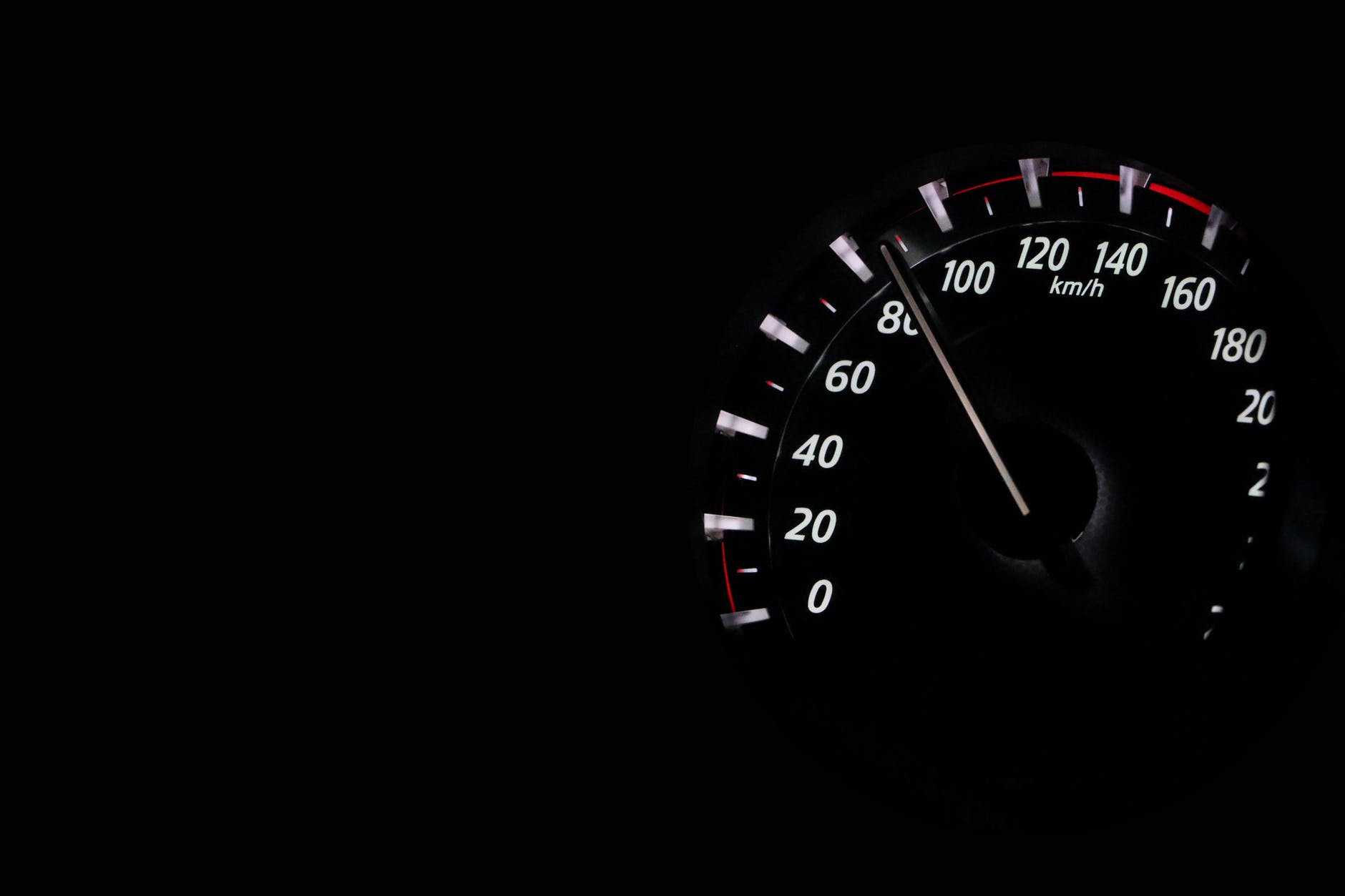 Πρόβλεψε πώς οι ενέργειές σου θα επηρεάσουν την οικογένειά σου.
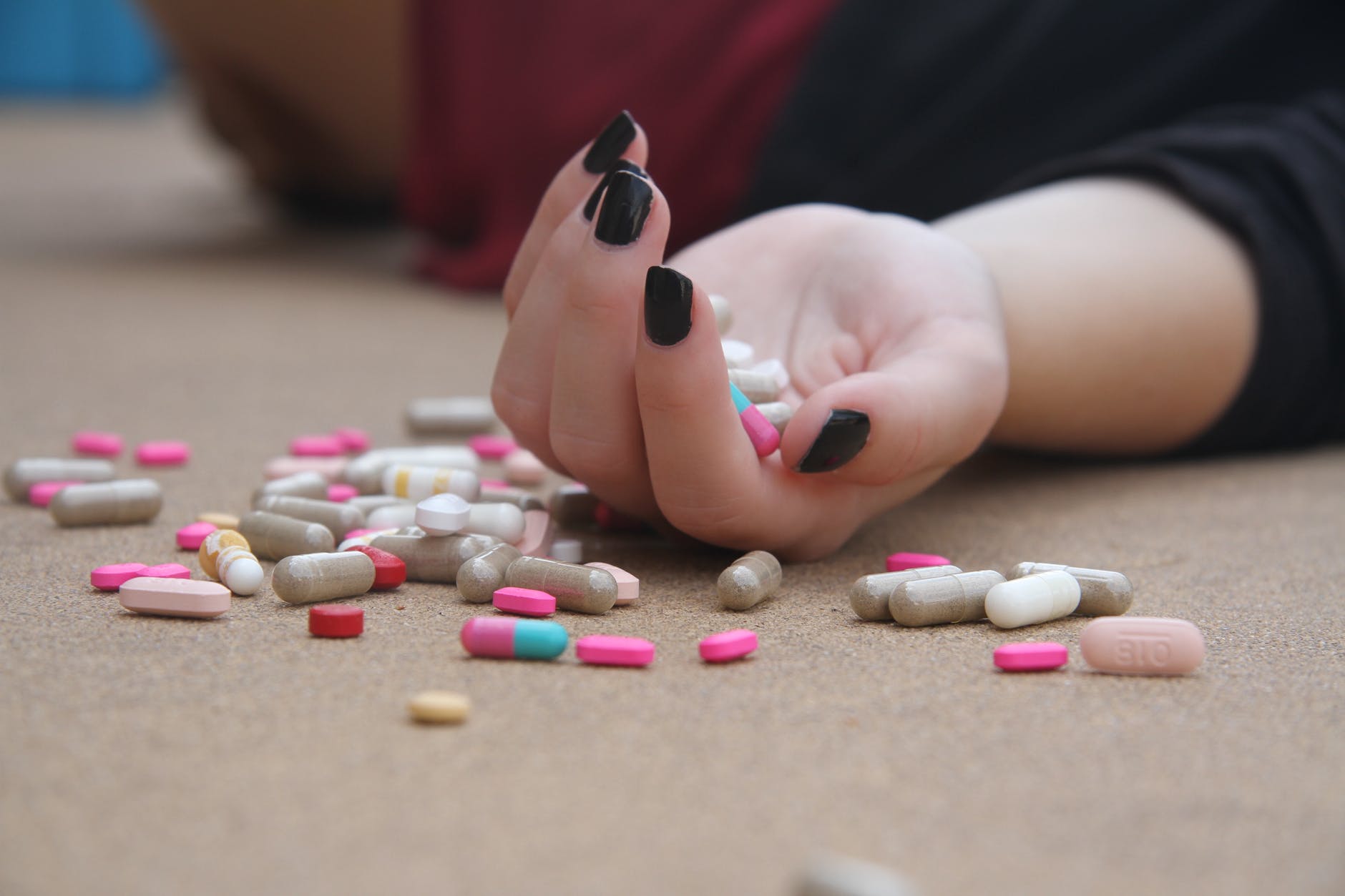 Βήμα 3: Να είσαι προετοιμασμένος για διαφορετικές καταστάσεις.Μόνο όταν έχεις τη γνώση του τι είναι καλό και τι είναι κακό,Έχεις τη δύναμη να πεις "όχι".
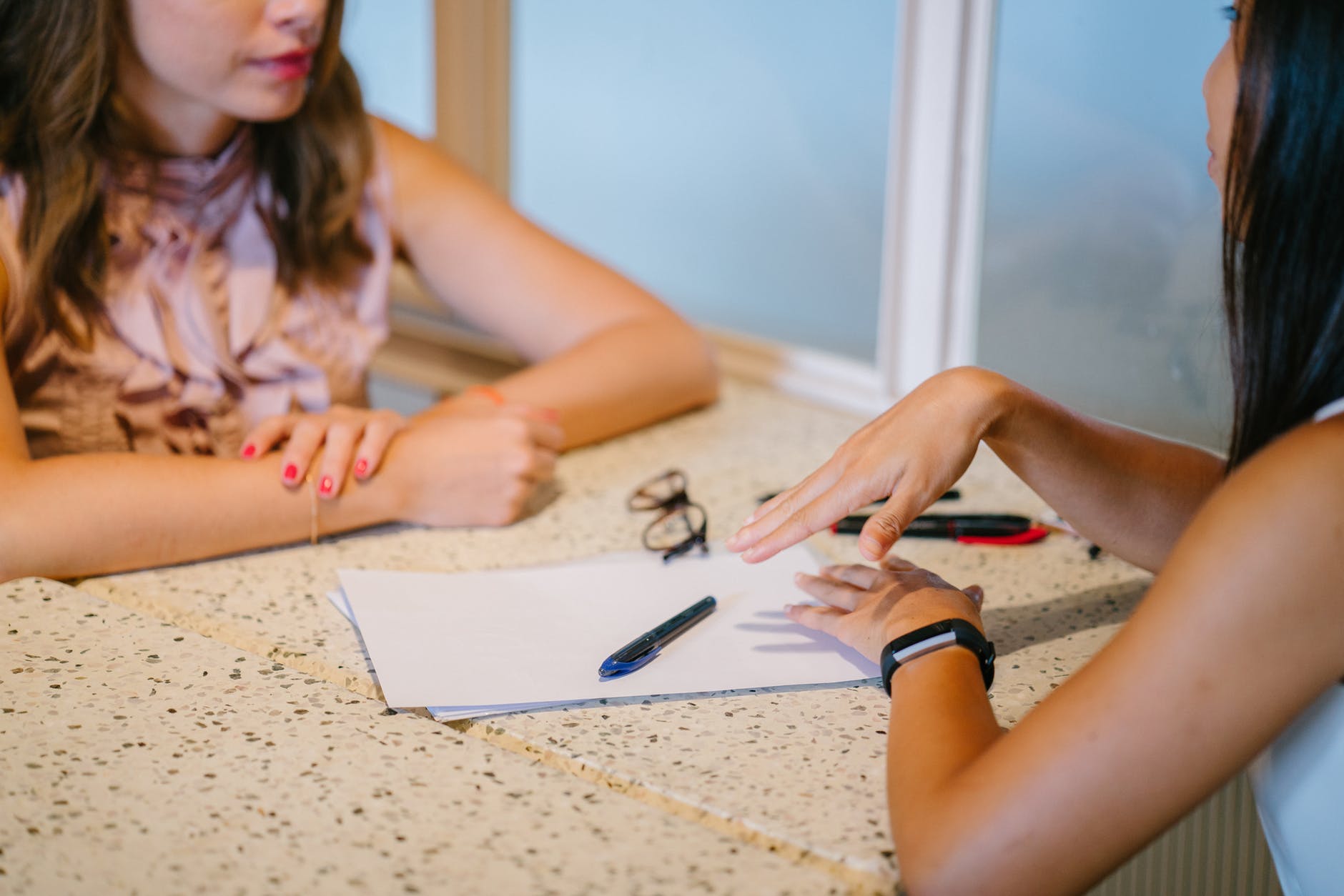 Βήμα 4: Ενέργησε σταθερά.Εξήγησε γιατί δεν θα ακολουθήσεις άλλουςκαι η αντίδρασή τους μπορεί να σε εκπλήξει.
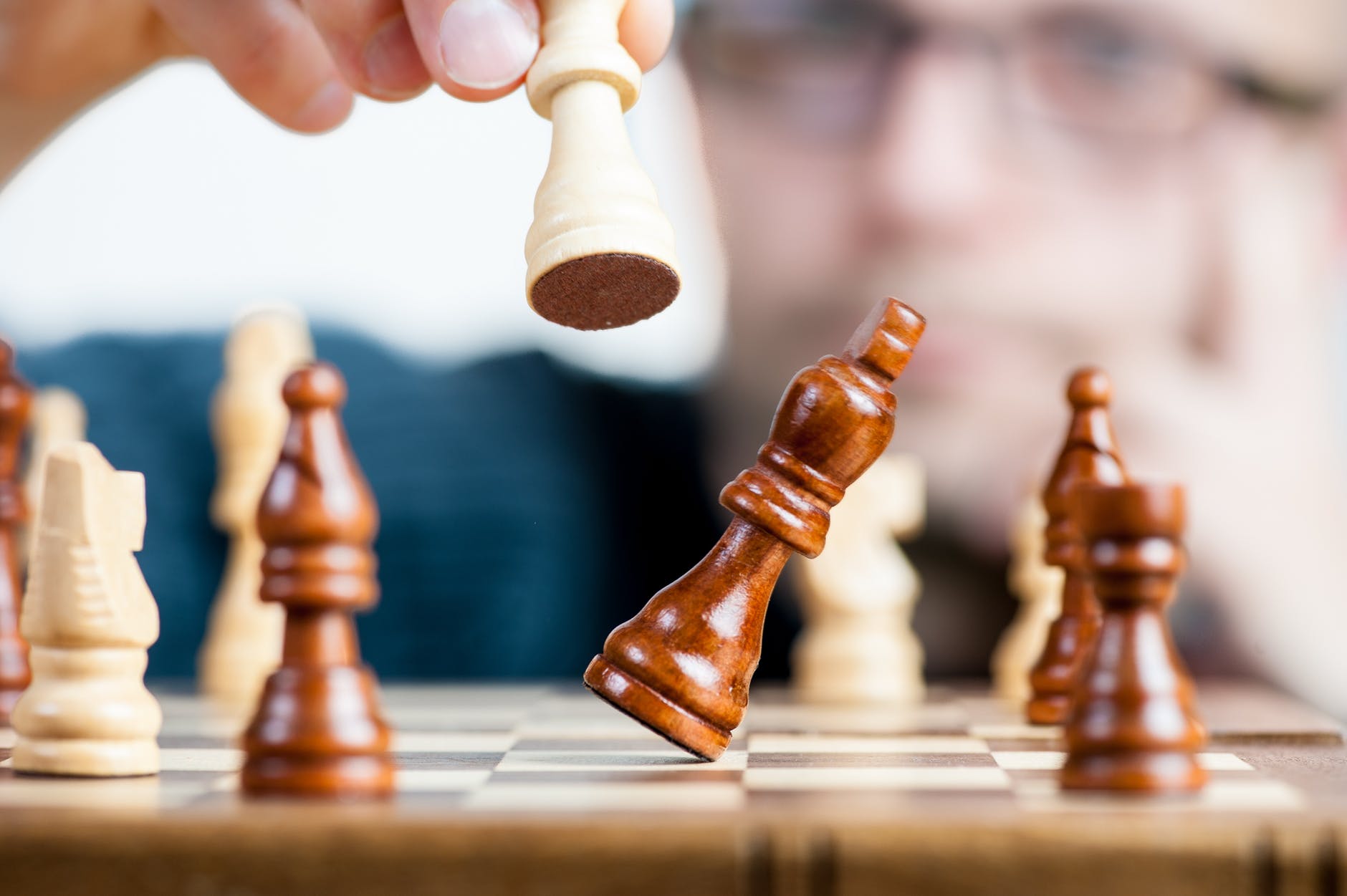 Κάθε φορά που υπερασπίζεσαι τη θέση σου,δυναμώνεις και δείχνεις ότιΕΣΥ αποφασίζεις για τον εαυτό σου.
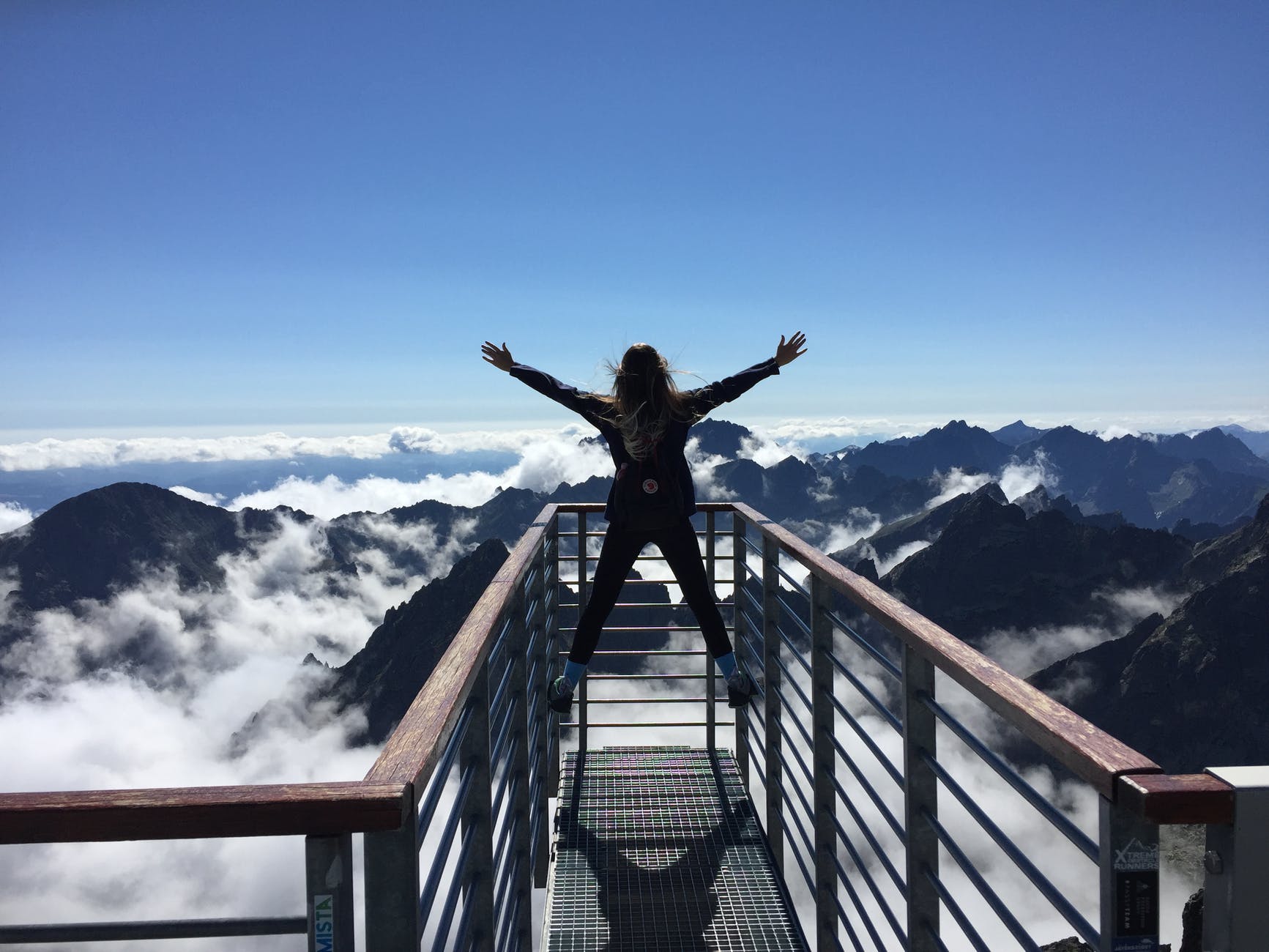 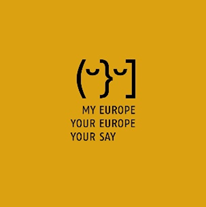 Δημιουργήθηκε από ALTIUS Foundation, ΙσπανίαΩς Ψηφιακό Εργαλείο για το πρόγραμμα Erasmus +, KA2 ME – YOU – USProject Code No: 2018-1-BG01-KA201-047913
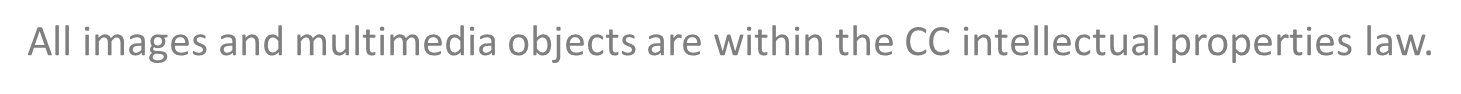 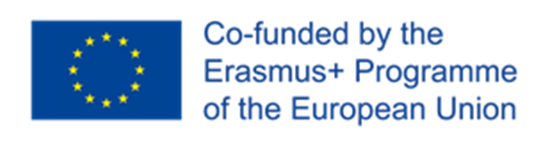 European Commission support for the production of this publication does not constitute an endorsement of the contents which reflects the views only of the authors, and the Commission cannot be held responsible for any use which may be made of the information contained therein.